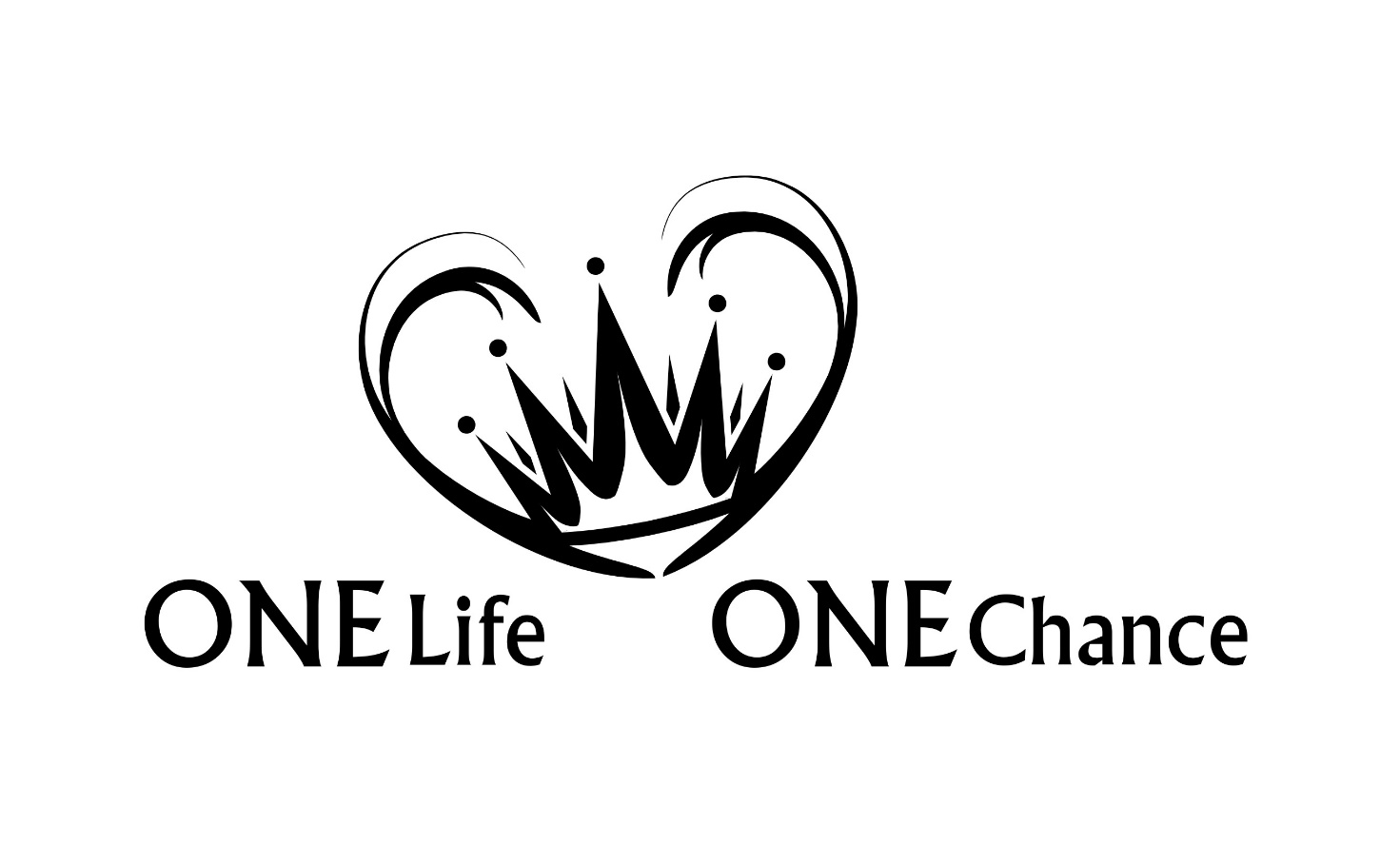 Sacharja Teil 2
Sacharja
Kapitel: 14 | Verse: 211
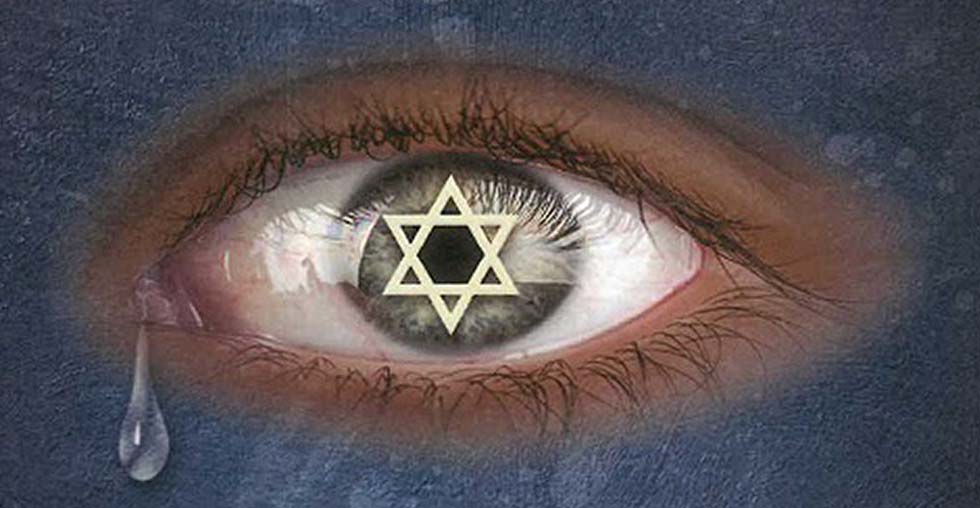 Der Herr erinnert sich und der Herr segnet zu Seiner Zeit.
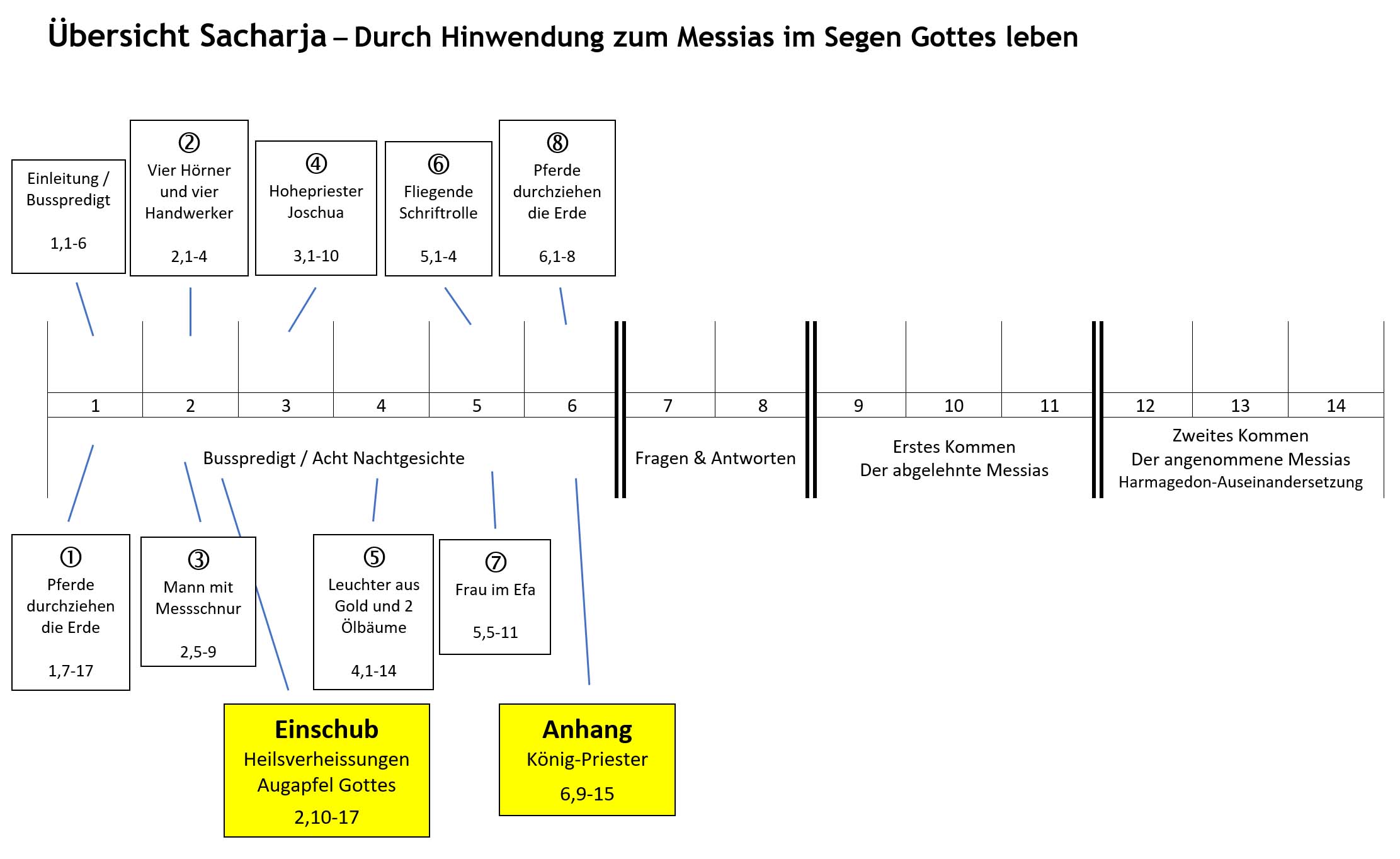 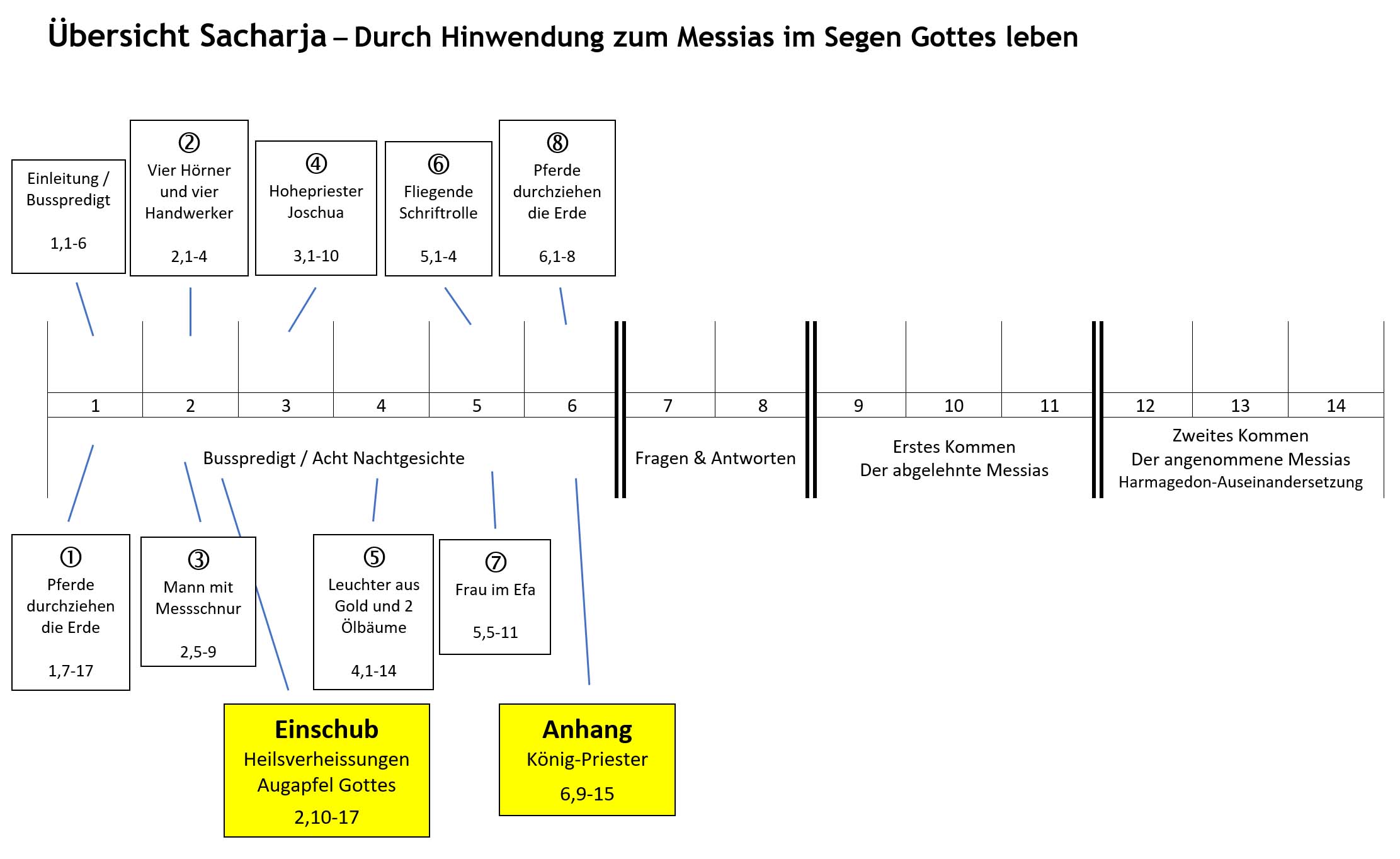 Fragen / Antworten über Fasten (7-8)
"Und es geschah im vierten Jahr des Königs Darius: ⟨Da⟩ 
geschah das Wort des HERRN zu Sacharja am vierten ⟨Tag⟩ 
des neunten Monats, im ⟨Monat⟩ Kislew, 2 als ⟨nämlich⟩ 
Bethel ⟨den⟩ Sarezer und Regem-Melech und seine Männer 
sandte, um den HERRN anzuflehen 3 und um die Priester, 
die zum Hause des HERRN der Heerscharen ⟨gehörten⟩, 
und die Propheten zu fragen: Soll ich weinen im fünften 
Monat beim Fasten, wie ich es schon so viele Jahre getan 
habe?" (7,1-3)
Erste Antwort | 7,4-7
"Und das Wort des HERRN der Heerscharen geschah zu mir: 
5 Sprich zum ganzen Volk des Landes und zu den Priestern: 
Wenn ihr im fünften und im siebten ⟨Monat⟩ beim Wehklagen 
gefastet habt, und dies siebzig Jahre, habt ihr etwa mir 
gefastet? 6 Und wenn ihr esst und wenn ihr trinkt, seid ihr es 
nicht, die da essen, ⟨nicht⟩ ihr, die da trinken? (7,4-6)
Zweite Antwort | 7,8-14
""Und das Wort des HERRN geschah zu Sacharja: 9 So 
spricht der HERR der Heerscharen: Fällt zuverlässigen 
Rechtsspruch und erweist Güte und Barmherzigkeit einer 
dem anderen! 10 Und bedrückt nicht die Witwe und die 
Waise, den Fremden und den Elenden! Und ersinnt nicht 
gegeneinander Unglück in euren Herzen!" (7,8-10)
Dritte Antwort | 8,1-17
"Und es geschah das Wort des HERRN der Heerscharen: 2 So 
spricht der HERR der Heerscharen: Ich eifere für Zion mit großem 
Eifer, und mit großem Zorn eifere ich dafür. 3 So spricht der HERR: 
Ich kehre nach Zion zurück und wohne mitten in Jerusalem. Und 
Jerusalem wird »Stadt der Treue« genannt werden und der Berg 
des HERRN der Heerscharen »heiliger Berg«. 4 So spricht der 
HERR der Heerscharen: Es werden noch Greise und Greisinnen 
auf den Plätzen von Jerusalem sitzen, jeder seinen Stab 
in seiner Hand wegen der Fülle der Tage." (8,1-4)
Vierte Antwort | 8,18-23
"So spricht der HERR der Heerscharen: Das Fasten des vierten 
und das Fasten des fünften und das Fasten des siebten und 
das Fasten des zehnten ⟨Monats⟩ wird dem Haus Juda zum 
Jubel und zur Freude und zu fröhlichen Festzeiten werden. 
Doch die Wahrheit und den Frieden liebt!" (8,18-19)
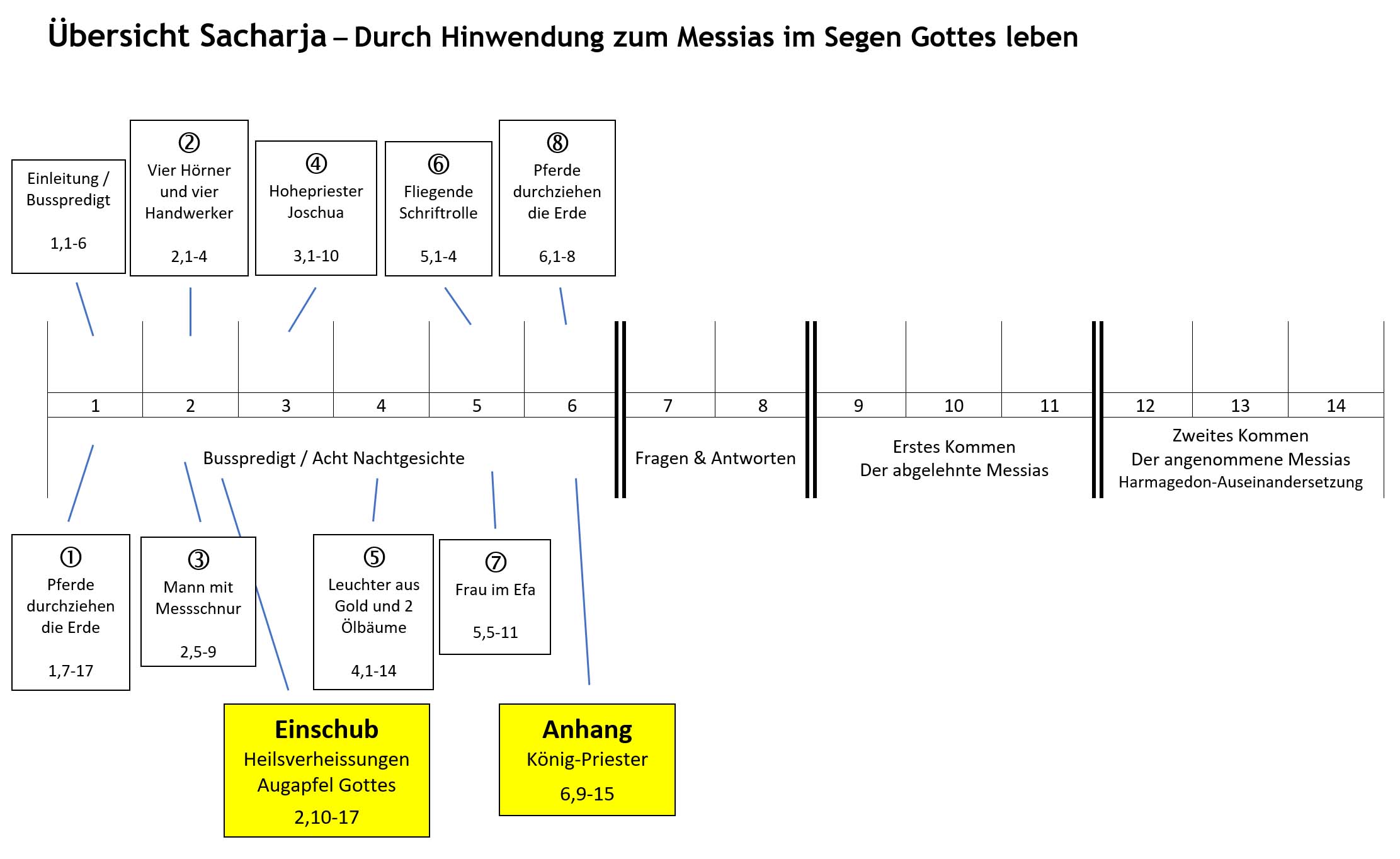 Botschaften zur Zukunft Jerusalems | Kp 9-14
Der abgelehnte Messias| Kp 9-11
Das erste Lastwort enthält drei zukünftige politische Ereignisse, 
die für das Volk Gottes von ausserordentlicher Bedeutung werden 
sollten. Ihre wirkliche Bedeutung zeigt der Prophet damit, dass 
er sie alle zum Kommen des Messias in Beziehung setzt. Das 
wiederum bedeutet, dass sie alle drei mit der Hoffnung Israels 
zusammenhängen.
Der abgelehnte Messias| Kp 9-11
Das erste grosse politische Ereignis ist das Kommen 
Alexanders des Grossen und die Bewahrung der Stadt.
Der abgelehnte Messias| Kp 9-11
Das zweite grosse politische Ereignis sind die für die Juden 
glücklich verlaufenen Makkabäerkriege.
Der abgelehnte Messias| Kp 9-11
Das dritte grosse politische Ereignis ist der Aufstieg Roms 
zur Weltherrschaft und damit auch zur Herrschaft über 
das Volk Gottes.  Pax Romana
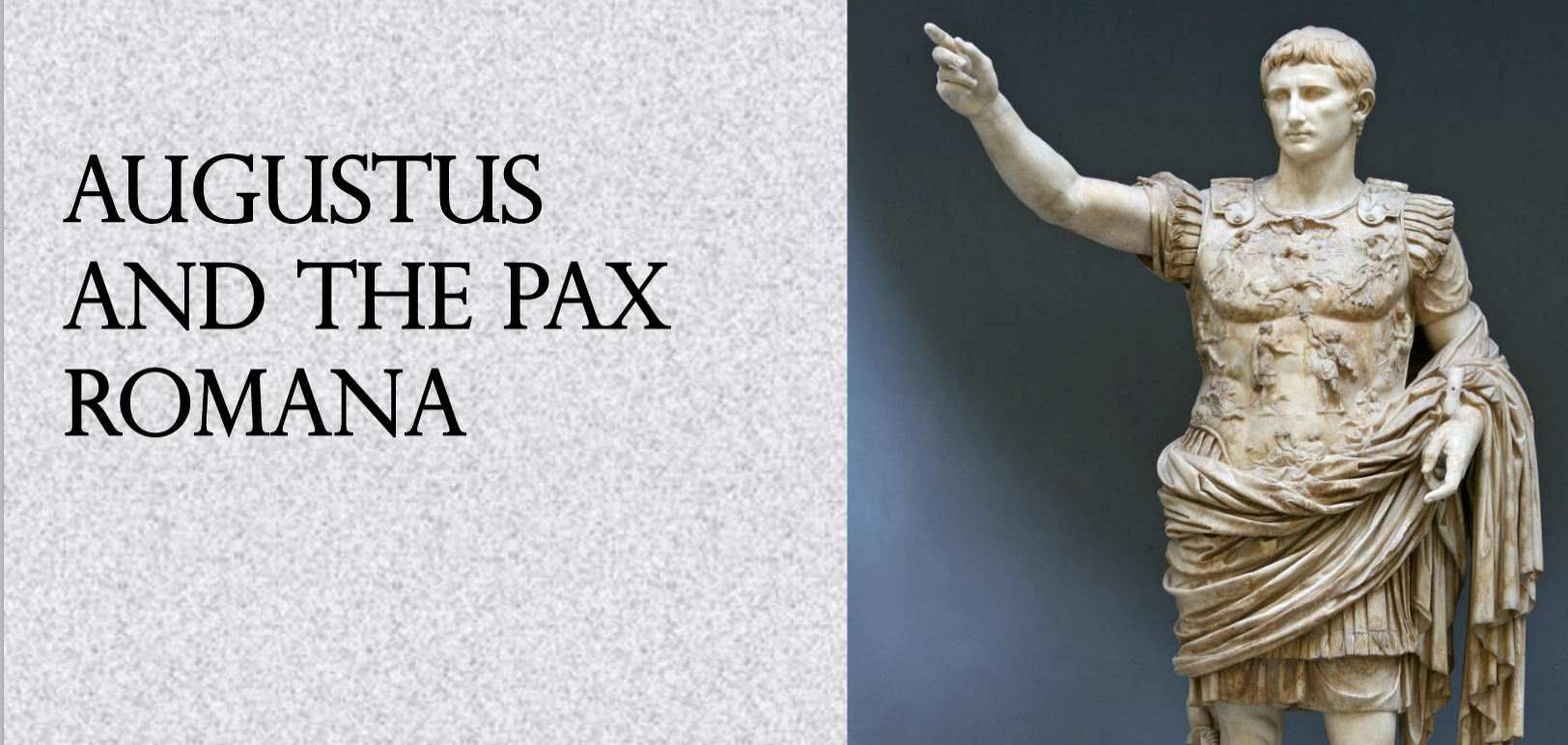 Der abgelehnte Messias| Kp 9-11
"Juble laut, Tochter Zion, jauchze, Tochter Jerusalem! Siehe, dein 
König kommt zu dir: Gerecht und siegreich ist er, demütig und auf 
einem Esel reitend, und zwar auf einem Fohlen, einem Jungen der 
Eselin. 10 Und ich rotte die Streitwagen aus Ephraim und die 
Pferde aus Jerusalem aus, und der Kriegsbogen wird ausgerottet. 
Und er verkündet Frieden den Nationen. Und seine Herrschaft 
⟨reicht⟩ von Meer zu Meer und vom Strom bis an die Enden 
der Erde." (9,9-10)
Der abgelehnte Messias| Kp 9-11
"Und ich sagte zu ihnen: Wenn es recht ist in euren Augen, gebt 
mir meinen Lohn, wenn aber nicht, lasst es bleiben! Und sie wogen 
meinen Lohn ab: dreißig Silber⟨schekel⟩. 13 Da sprach der HERR 
zu mir: Wirf ihn dem Töpfer hin, den herrlichen Wert, den ich 
ihnen wert bin! Und ich nahm die dreißig Silber⟨schekel⟩ und 
warf sie in das Haus des HERRN dem Töpfer hin. " (11,12-13)
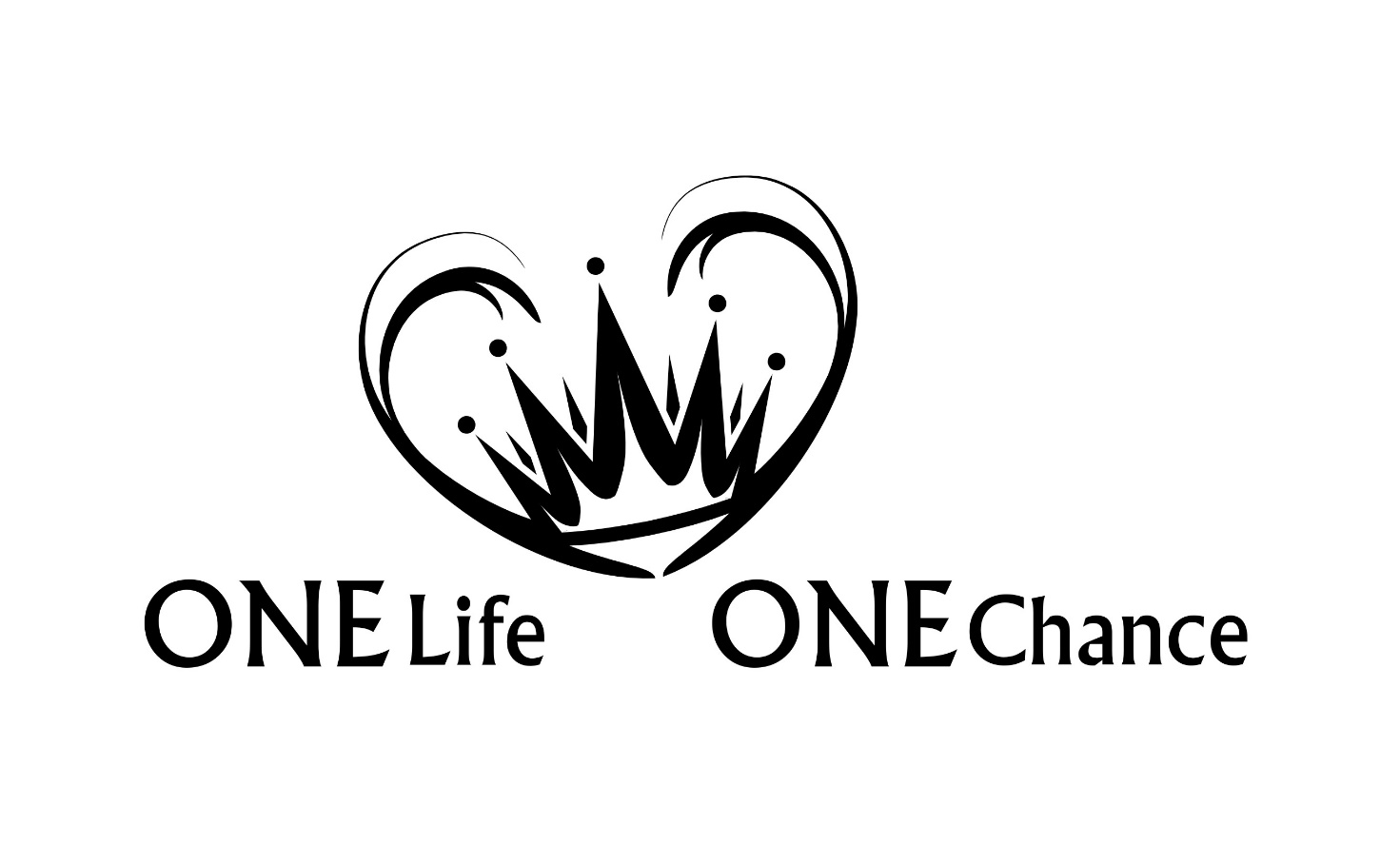 Sacharja Teil 2